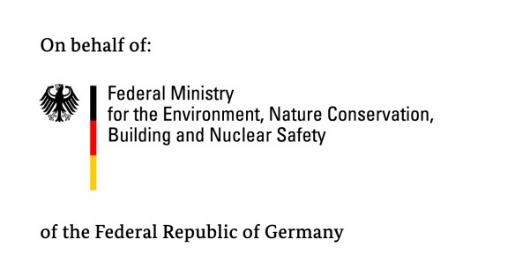 Information Matters: capacity-building for ambitious reporting and international learning – experiences from Georgia 
Oscar Zarzo, GIZ & Kakhaber Mdivani, MoENRP
Side-event “Innovative approaches to MRV: the EU experience in the Enlargement and Neighbourhood countries” at COP23, Bonn, 9.11.2017
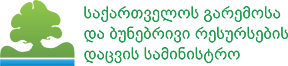 PROJECT IDEA
Goal: Strengthen in-country capacities for enhanced reporting (BURs and NCs) of climate relevant information to UNFCCC 
Activities: 
Identification of specific needs and priorities of the MRV systems and GHG monitoring in the partner countries
Provision of tailor-made capacity-building trainings and backstopping as well as concepts for institutionalization
Support the process through peer-to-peer exchange and generation of knowledge products
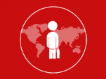 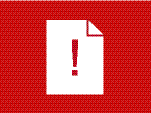 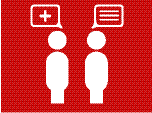 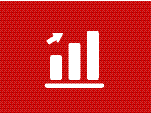 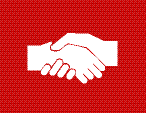 09.11.2017
Side-event Innovative approaches to MRV
PROJECT IMPLEMENTATION
Workshop for all IM partner countries for sharing experiences & lessons learnt
Peer-to-peer exchange
In-country workshops & backstopping to address needs identified through technical capacity building
Capacity Building Activities
In-country workshop to review results of the stocktaking, identify priority needs and develop a roadmap for tailored capacity building activities
Kick-Off  
& Roadmap
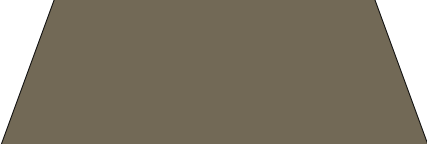 In-country stock-taking to identify strengths and gaps in the current system & development of a roadmap to address identified needs through capacity building
Stock-taking
09.11.2017
Side-event Innovative approaches to MRV
PARTNER COUNTRIES
Georgia
Vietnam
Dominican Republic
Egypt
Philippines
Colombia
Ghana
Chile
09.11.2017
Side-event Innovative approaches to MRV
Roles and responsibilites of project partners
Partnership on Transparency in the Paris Agreement
(PATPA)
MoU
provision
of expertise
09.11.2017
Side-event Innovative approaches to MRV
National MRV system
National GHG inventory
AREAS OF SUPPORT
Institutional arrangements
Identification of key stakeholders,  communication patterns and responsibilities
Systematization of existing structures
Institutional arrangements, IPCC methodologies and trainings on the IPCC software, QA/QC
Project-internal reviews of national GHG inventories
Support for BUR preparation
Climate change data management
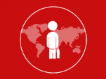 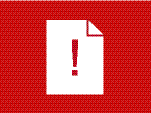 Feedback on draft reports before submission to UNFCCC
Mitigation actions and support chapters
Preparation for the ICA process
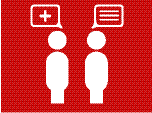 Support for developing national data management systems
Support to enhance quality and quantity of relevant data and information
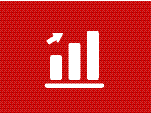 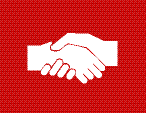 09.11.2017
Side-event Innovative approaches to MRV
IM KNOWLEDGE PRODUCTS
Preparing for the ICA Process: Required efforts and capacities needed (2016)
BUR Process Guidance Tool (2016)
Good
Practice Study on GHG Inventories in the Waste Sector (2015)
BUR Template
(2017)
Stock Taking Tool (2017)
Sharing lessons learned and incorporate experiences
09/11/2017
Side-event Innovative approaches to MRV
Project Activities in Georgia
09.11.2017
Side-event Innovative approaches to MRV
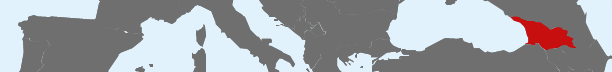 Timeline Information Matters
Georgia
GEORGIA
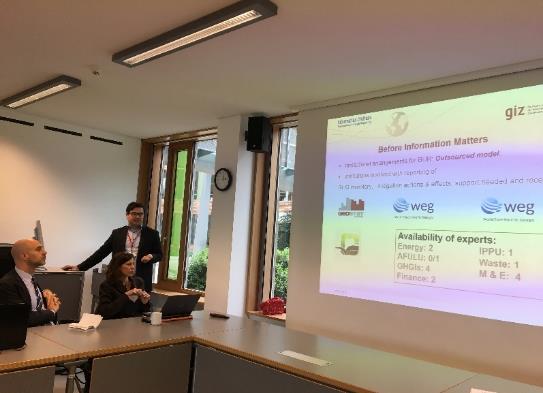 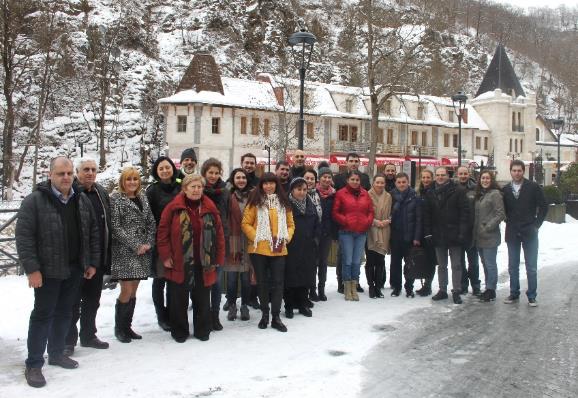 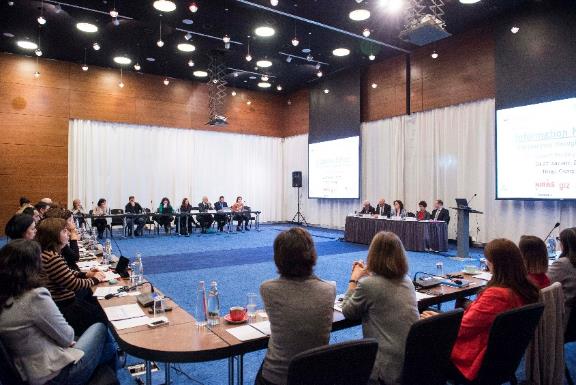 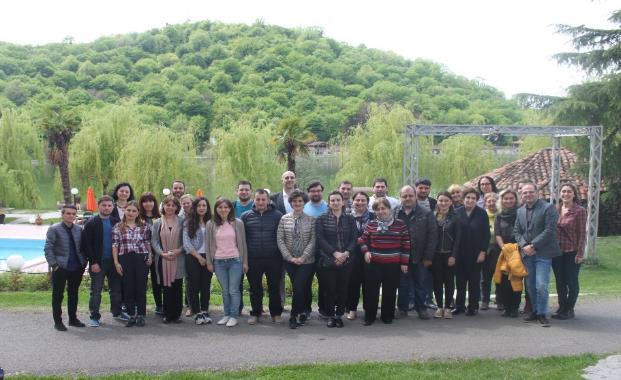 Backstopping (desk) support
19.04.2017
Side-event Innovative approaches to MRV
Capacity Building Plan for Georgia:
Capacity Building mission 1: Institutional Set-up of the MRV System & Training on 2006 IPCC GHG Inventory Guidelines (3.5 days);
Capacity Building mission 2: MRV of mitigation actions (3 days);
Capacity Building mission 3: Stakeholder workshop on the proposed institutional set-up of Georgia’s MRV system (20 September) & Training on data collection and QA/QC (21-22 September);
Knowledge exchange: Global P2P & BUR Champions Workshop in Dessau & Berlin, Germany, April, 2017;
Backstopping support: Training and sharing views on the ICA Process, MRV of climate finance in Georgia, HFC emissions.
Documents and deliverables: Workshop documentation & Guidance Documents: a) Institutional set-up for an MRV system, b) Legal setup to operationalize the MRV system.
19.04.2017
Side-event Innovative approaches to MRV
Results achieved in Georgia
Raised awareness on climate change mitigation and MRV at different ministries and agencies
Developed a high-level strategy for the setup of an overarching MRV system and promoted stakeholder involvement
Provided training on 2006 IPCC GHG Inventory Guidelines
Integration of private sector organisations in the GHG inventory (e.g. HFC importers)
Identification of mitigation actions and understanding their effects
Preparation for the International Consultation and Analysis Process
Identification of improvement areas for forthcoming 2BUR
09.11.2017
Side-event Innovative approaches to MRV
Innovative approaches of the project for Georgia
Key stakeholders have an understanding of the role of reporting system under the UNFCCC for the country and them as well;
Sharing of views and challenges with a climate community;
Tangible results:
Clear guidance on setting up the HFCs data management system;
Recommendations for developing the MRV system in Georgia;
09.11.2017
Side-event Innovative approaches to MRV
Inter-ministerial Committee
(recommending body)
NCs, BURs, GHG inventories, NDCs…
UNFCCC
QA Service
MoENRP
(coordinating entity)
Reporting project
Finance/Support report
Measurement report
Measurement activities
Private sector
GNSO
Implementing Entities
MoF; Donors…
Mitigation activities
Relevant Ministries…
Inventory MRV
Mitigation MRV
Support MRV
09.11.2017
Remaining challenges and next steps for Georgia
Full institutionalisation of the MRV system, secure resources (financial and HR) to increase capacities of the CCS, improve measurement and reporting of the progress of mitigation actions, track progress of NDC goal, improvement of cooperation with Ministry of Finance for tracking support received….

Question for discussion with the audience: 
How have other countries managed to establish operational institutional structures for MRV? 
What is the approach taken for MRV of support/ MRV of mitigation actions? ….
09.11.2017
Side-event Innovative approaches to MRV
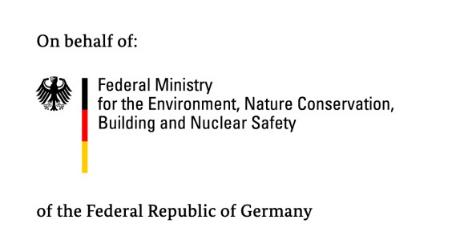 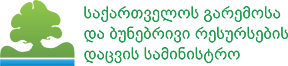 Thank you very much! დიდი მადლობა!
For more information please contact:
oscar.zarzo@giz.de
(GIZ Information Matters country coordinator)

k.mdivani@moe.gov.ge
(Chief Specialist GHG Inventory and MRV – Min. of the Environment & Natural Resources Protection of Georgia
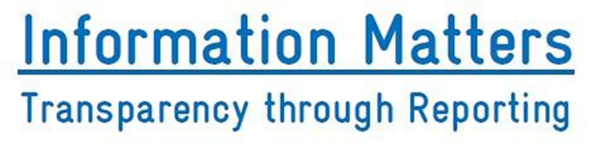 http://mitigationpartnership.net/information-matters
19.04.2017
Side-event Innovative approaches to MRV